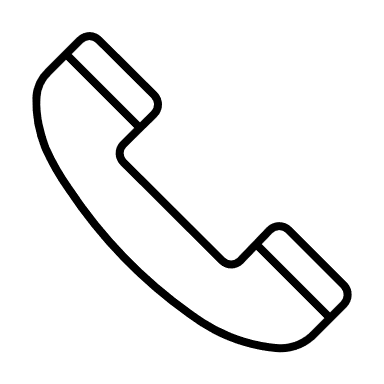 Einen Termin am Telefon ausmachen
Arzttermin
Kinderarzt
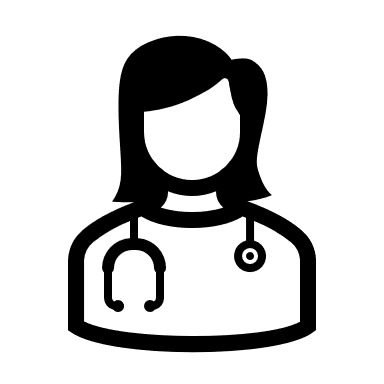 Zahnarzt
Guten Tag, mein Name ist _______.
Guten Tag, was kann ich für Sie tun?
*Zahnschmerzen
Kopfschmerzen
Rückenschmerzen
Halsschmerzen
Ich habe / 
MEIN KIND HAT 

_________schmerzen* / Fieber.

Ich möchte bitte einen Termin.
Morgen / 
Am Dienstag / 
Nächste Woche 
ist noch ein Termin frei.
TERMIN PASST NICHT
TERMIN PASST
Ich möchte bitte heute/ sofort kommen.

Ich habe / Mein Kind hat hohes Fieber / starke Schmerzen…
Ok, das passt. Um wie viel Uhr?
Sagen Sie warum passt der Termin nicht: nennen Sie den Grund!
Dann kommen Sie 
Um … Uhr 
…
sofort / 
in 20´Minuten / 
in eine halbe Stunde
Ok, vielen Dank. 
Auf Wiederhören
Vielen Dank! Dann komme ich gleich.
Auf Wiederhören
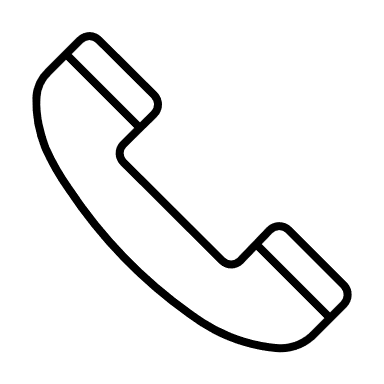 Einen Termin am Telefon ausmachen
Ich habe die Anzeige gelesen.
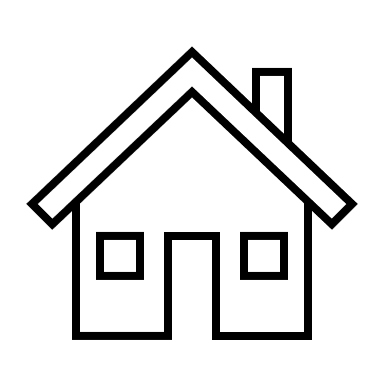 Vermieter
Guten Tag, mein Name ist _______.
Ich möchte die Wohnung ansehen.
Guten Tag, was kann ich für Sie tun?
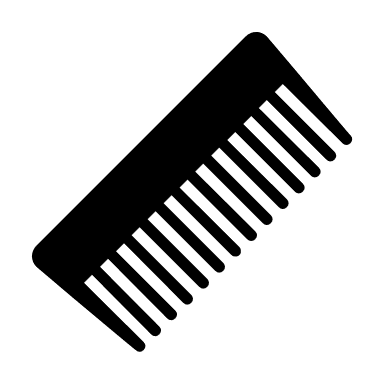 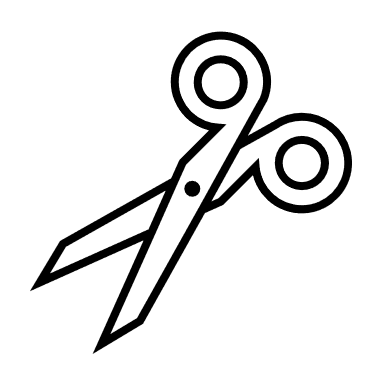 Friseur
Ich möchte einen Termin.
Schneiden, Farbe oder nur waschen?
Was müssen/möchten/wollen Sie denn machen?
Jobcenter
Ich möchte eine (Berufs)Beratung
________________, bitte.
Morgen / 
Am Dienstag / 
Nächste Woche 
ist noch ein Termin frei.
TERMIN PASST
TERMIN PASST NICHT
Nein, tut mir leid. Da kann ich nicht / Da habe ich keine Zeit. / 
Da muss ich zum Deutschkurs.
Ok, das passt. Um wie viel Uhr?
Sagen Sie warum passt der Termin nicht: nennen Sie den Grund!
Kommen Sie um ____ Uhr.
Wann haben Sie denn Zeit? / 
Wann passt es denn bei Ihnen?
Am Nachmittag / 
Am Mittwoch / 
Um _____Uhr
Ok, vielen Dank. 
Auf Wiederhören
Dann kommen Sie 
Am _______ / 
Um ________ Uhr
Auf Wiederhören
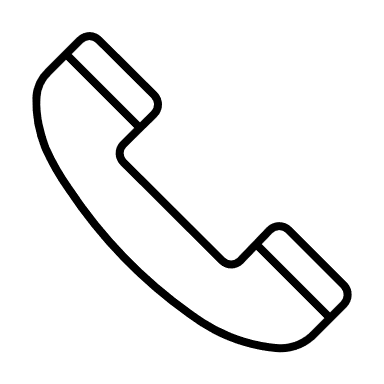 Einen Termin am Telefon ausmachen
Automechaniker
Guten Tag, mein Name ist _______.
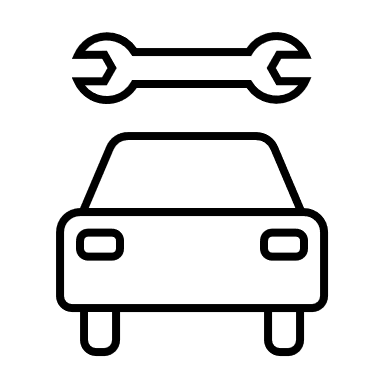 Guten Tag, was kann ich für Sie tun?
Ich muss mein Auto reparieren / kontrollieren lassen.
Ich möchte einen Termin.
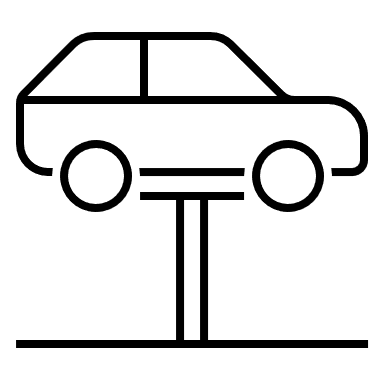 Wo ist das Problem? / 
Welches Problem hat das Auto? / 
Was müssen Sie denn machen?
Muss nur Kontrolle machen /
Muss TÜV machen /
… ist kaputt
________________, bitte.
Alles klar. 
Morgen / 
Am Dienstag / 
Nächste Woche 
ist noch ein Termin frei.
TERMIN PASST
TERMIN PASST NICHT
Nein, tut mir leid. Da kann ich nicht / Da habe ich keine Zeit. / 
Da muss ich zum Deutschkurs.
Ok, das passt. Um wie viel Uhr?
Kommen Sie um ____ Uhr.
Wann haben Sie denn Zeit? / 
Wann passt es denn bei Ihnen?
Am Nachmittag / 
Am Mittwoch / 
Um _____ Uhr
Ok, vielen Dank. 
Auf Wiederhören
Dann kommen Sie 
Am _______ / 
Um ________ Uhr
Auf Wiederhören